Интернет-программирование
4 курс
MYSQL
MySQL (МФА: [maɪ ˌɛskjuːˈɛl]) — свободная реляционная система управления базами данных

https://www.mysql.com/
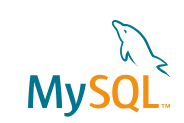 SQL.
SQL (ˈɛsˈkjuˈɛl; англ. structured query language — «язык структурированных запросов») — декларативный язык программирования, 
применяемый для создания, модификации и управления данными в реляционной базе данных.

SQL является прежде всего информационно-логическим языком, предназначенным для описания, изменения и извлечения данных, хранимых в реляционных базах данных. SQL можно назвать языком программирования, при этом он не является тьюринг-полным, но вместе с тем стандарт языка спецификацией SQL/PSM предусматривает возможность его процедурных расширений.
SQL. Запросы.
SELECT

INSERT

CREAT

UPDATE
SQL. Запросы. SELECT
SELECT * FROM table_name;

Выбирает все записи, все поля


SELECT column1, column2
FROM table_name;


Выбирает все записи, поля  column1, column2
SQL. Запросы. SELECT
SELECT Country FROM Customers;

Number of Records: 91
SQL. Запросы. SELECT-DISTINCT
SELECT distinct Country FROM Customers;
Number of Records: 21
SQL. Запросы. SELECT-WHERE
SELECT column1, column2, ...FROM table_nameWHERE condition;;
SELECT * FROM Customers
WHERE Country='Mexico';
SQL. Запросы. SELECT-WHERE
Используется не только в select запросах!!!!
SQL. Запросы. SELECT-WHERE
При поиске в WHERE требуются кавычки, но только для текстовых,
Для числовых не нужны

SELECT * FROM CustomersWHERE CustomerID=1;

Знаки =, !=, >,<, <=, >=
SELECT salary FROM `staff` where salary!=60000
SQL. Запросы. SELECT.LIKE.
Функция LIKE
% -1 и более символов
SELECT * FROM table WHERE column LIKE '%инфо%'
SELECT * FROM table WHERE column LIKE 'инфо%'
SELECT * FROM table WHERE column LIKE '%инфо'

SELECT * FROM testtable WHERE name NOT LIKE ‘_____k';
_  (нижнее подчеркивание-1 символ)
SQL. Запросы. SELECT.LIKE. REGEXP
SELECT ... WHERE fieldname REGEXP 'pattern';

SELECT * FROM `movies` WHERE` title` REGEXP '^ [abcd]';
SQL. Запросы. SELECT.WHERE. AND, OR and NOT
Порядок выполнения логических операторов

1 Скобки,
2  NOT, 
3  AND,
4  OR.
SQL. Запросы. SELECT.WHERE. AND, OR and NOT
Порядок выполнения логических операторов

1 Скобки,
2  NOT, 
3  AND,
4  OR.
SQL. Запросы. SELECT.WHERE. AND, OR and NOT
Порядок выполнения логических операторов

1 Скобки,
2  NOT, 
3  AND,
4  OR.
SQL. Запросы. SELECT.WHERE. AND, OR and NOT
SELECT column1, column2, ...FROM table_nameWHERE condition1 AND condition2 AND condition3 ...;
SQL. Запросы. SELECT.WHERE. AND, OR and NOT
В следующем запросе будут найдены модели 20 и 21 красного цвета.
SELECT PM_ID, Pname FROM ProductWHERE (PM_ID = 20 OR PM_ID = 21)AND Color = 'Red
SQL. Запросы. SELECT.WHERE. AND, OR and NOT
условие цвета относится к модели продукта 21, но не к модели продукта 20, так как у оператора AND приоритет над оператором OR.
SELECT PM_ID, Pname FROM ProductWHERE PM_ID = 20 OR PM_ID = 21AND Color = 'Red'
аналог
SELECT ProductID, ProductModelIDFROM AdventureWorks2008R2.Production.ProductWHERE ProductModelID = 20 OR (ProductModelID = 21AND Color = 'Red')
SQL. Запросы. SELECT.WHERE. AND, OR and NOT
ПРИМЕРЫ
SELECT salary FROM `staff` where salary<60000 and salary>30000

SELECT * FROM Customers
WHERE Country='Germany' AND (City='Berlin' OR City='München');
The following SQL statement selects all fields from "Customers" where country is NOT "Germany" and NOT "USA":

Example
SELECT * FROM Customers
WHERE NOT Country='Germany' AND NOT Country='USA';
SQL. Запросы. SELECT.WHERE. AND, OR and NOT
SELECT salary FROM `staff` where salary<60000 and salary>30000

SELECT * FROM Customers
WHERE Country='Germany' AND (City='Berlin' OR City='München');
The following SQL statement selects all fields from "Customers" where country is NOT "Germany" and NOT "USA":

Example
SELECT * FROM Customers
WHERE NOT Country='Germany' AND NOT Country='USA';
SQL. Запросы. SELECT.WHERE. Функции математические и т.д.
SELECT MIN(Price) FROM Products;
MIN(Price) 2500

ПСЕВДОНИМЫ
SELECT MIN(Price) AS SmallestPrice
FROM Products;
SQL. Запросы. SELECT.WHERE. Псевдонимы
SELECT CustomerID AS ID, CustomerName AS CustomerFROM Customers;


SELECT CustomerName AS Customer, ContactName AS [Contact Person]FROM Customers;
SQL COUNT(), AVG() and SUM() Functions
SELECT AVG(Price)
FROM Products;
SQL COUNT(), AVG() and SUM() Functions
SELECT AVG(Price)
FROM Products;